ADABIYOT
5 - sinf
Mavzu: “Dunyoning ishlari” qissasidagi “Qarz” va “Oq marmar, qora marmar” hikoyalari
Mustahkamlash
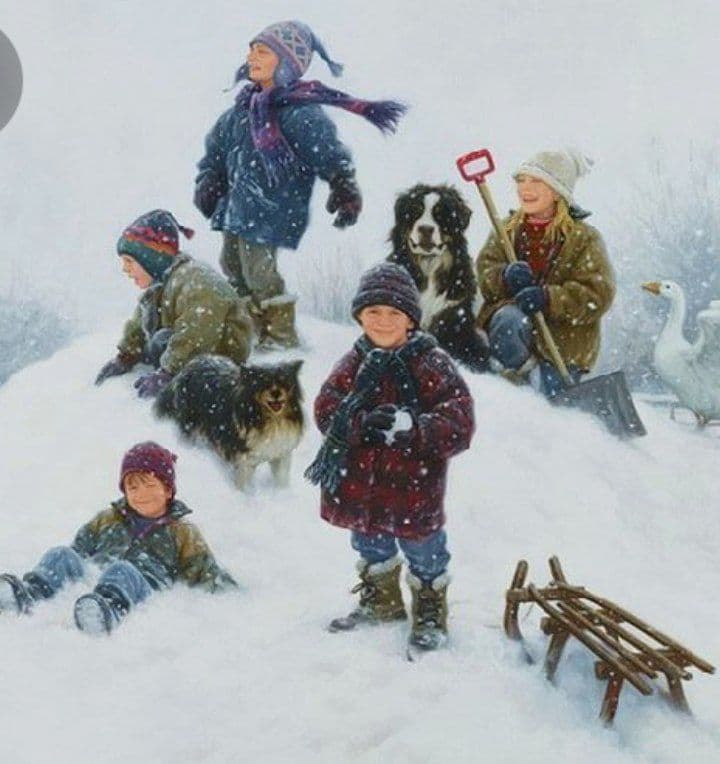 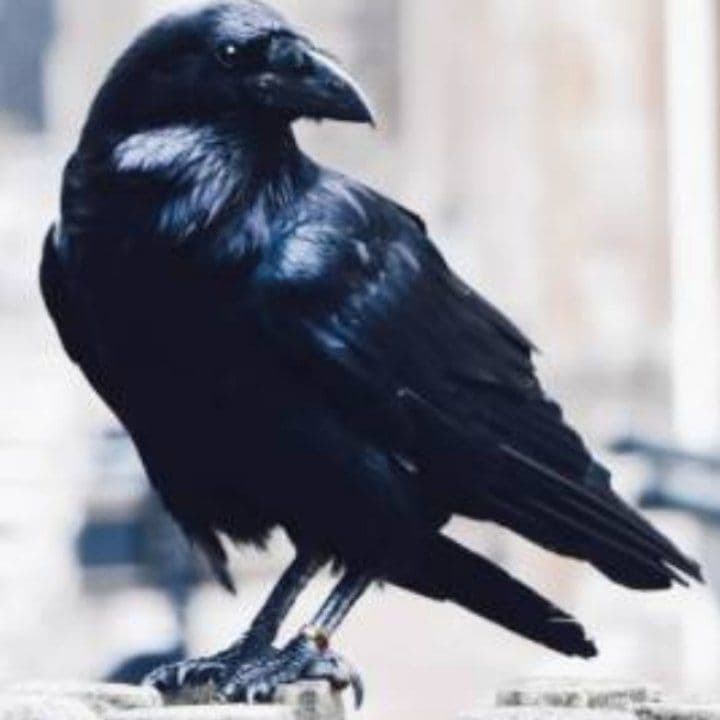 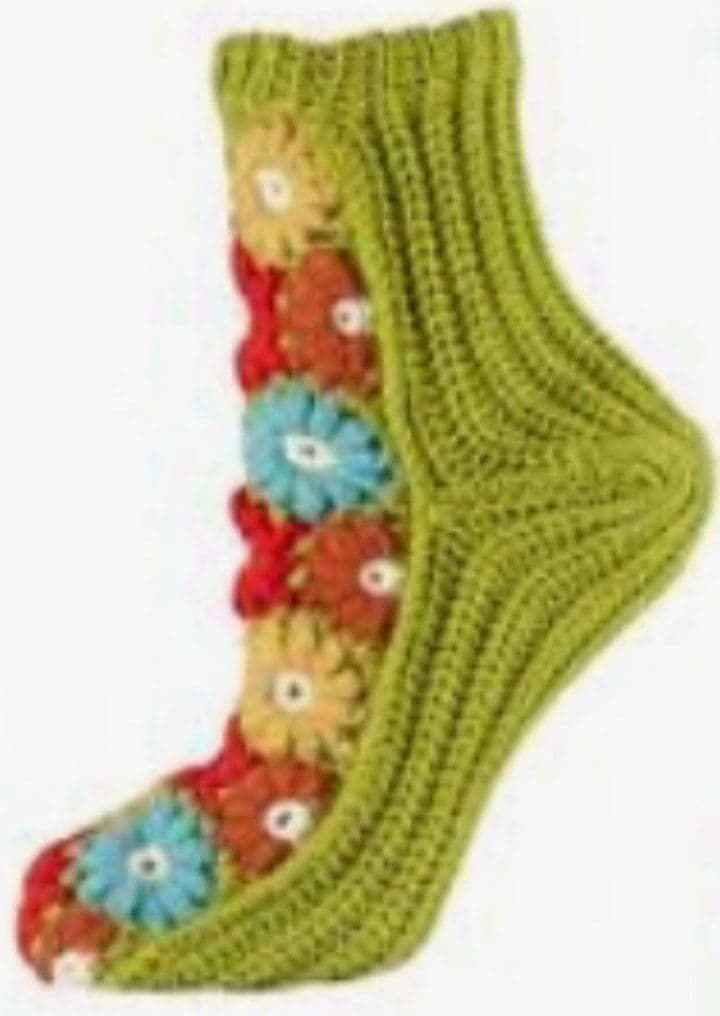 Asarni o‘qishni davom ettiramiz…
“Qarz”
“Oq marmar, qora marmar”
hikoyalari
Qarz
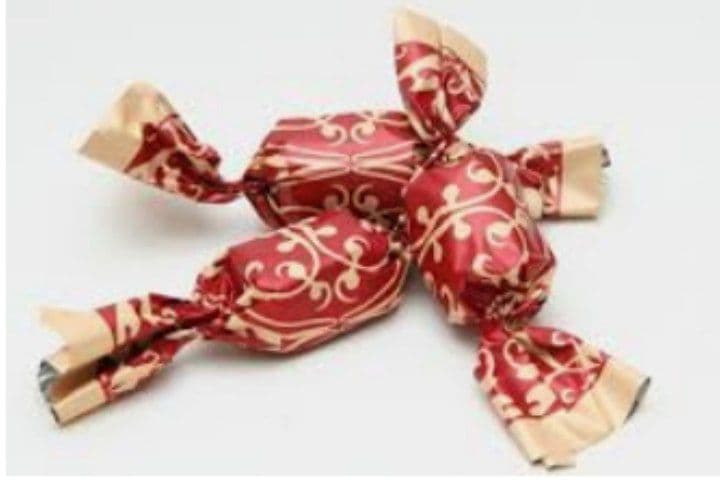 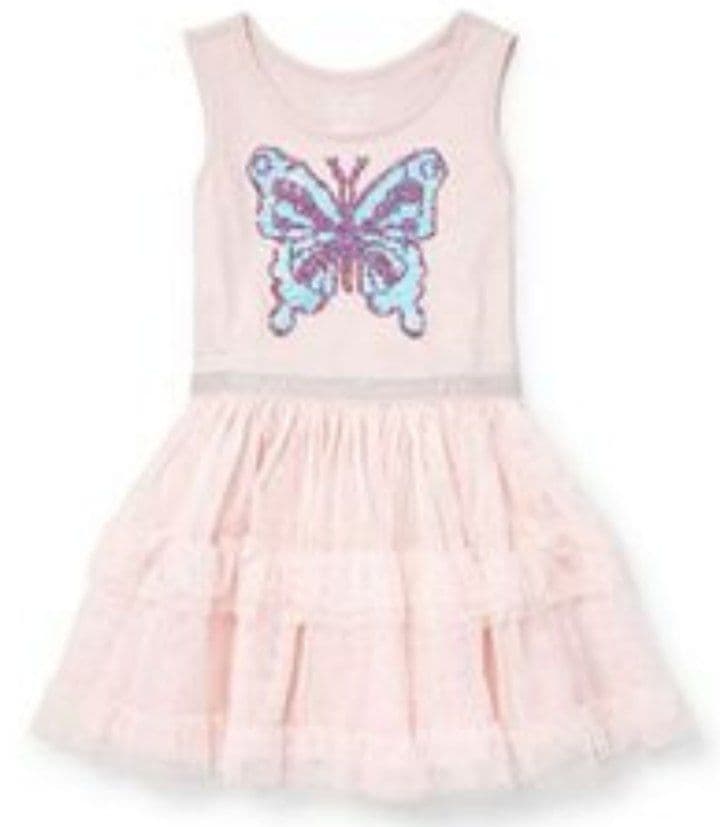 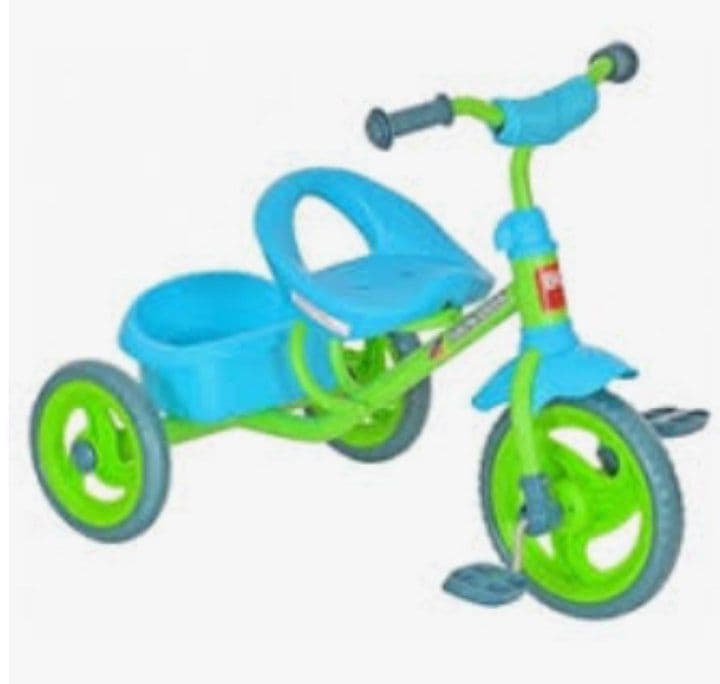 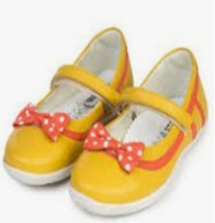 -Bultur poshsha buvim menga tufli olib beruvdilar. Tug‘ilganimda, 
qizcha o‘ylanib qoldi. –Keyinchi, Bahoga uch oyoqli velosiped,
Baxtiga ko‘ylak…
Oq marmar, qora marmar
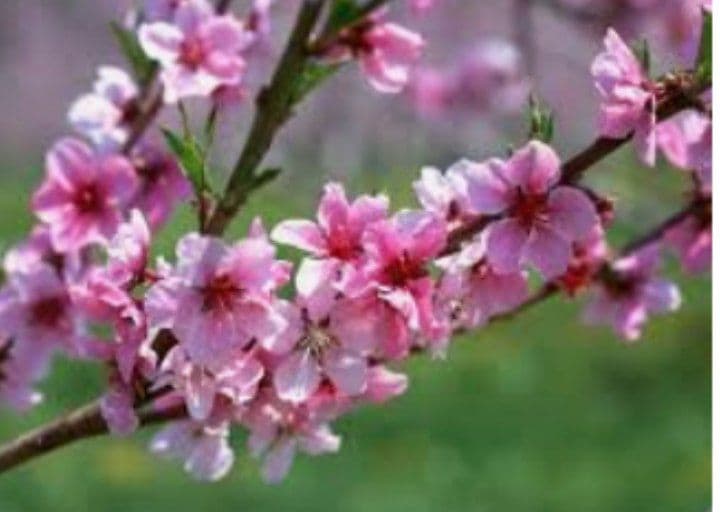 Bahor devorlarning oftobro‘ya etaklaridan 
boshlanmaydi. Bahor ariqlarning kungay 
sohillaridan boshlanmaydi. Bahor qabristondan 
boshlanadi.
To‘ng‘ich chuchmomalar eng avval sukutga
 cho‘mgan qabriston ustida ma’yus
 qo‘ng‘irog‘irog‘ini chaladi. Bag‘ri qon
 qizg‘aldoqlar birinchi bo‘lib mana shu 
 yerda ochiladi.
Mustahkamlash
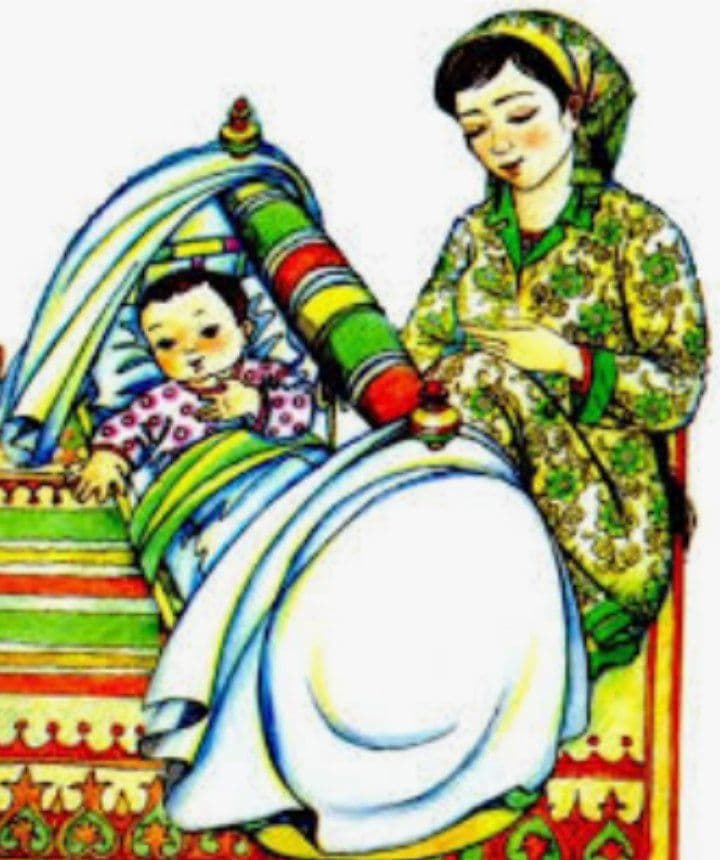 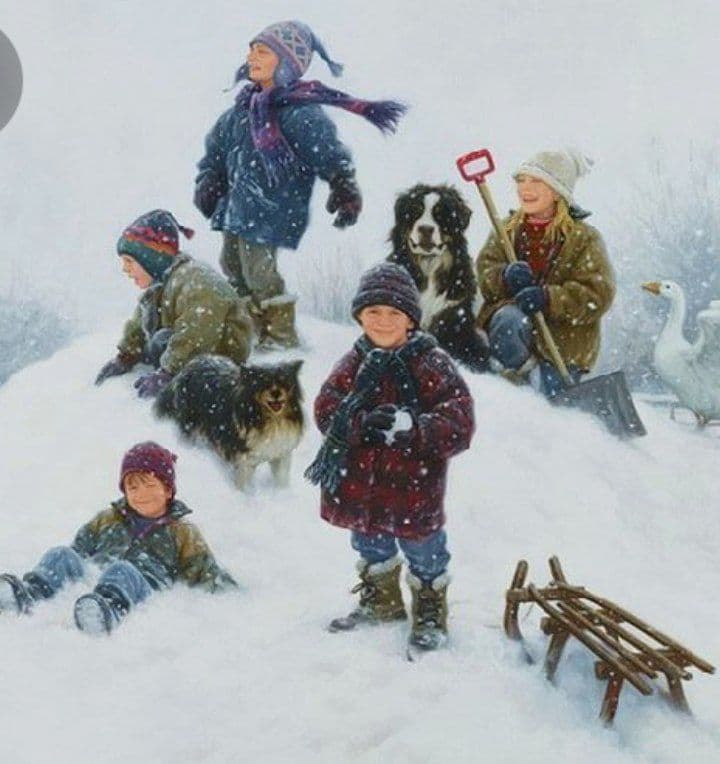 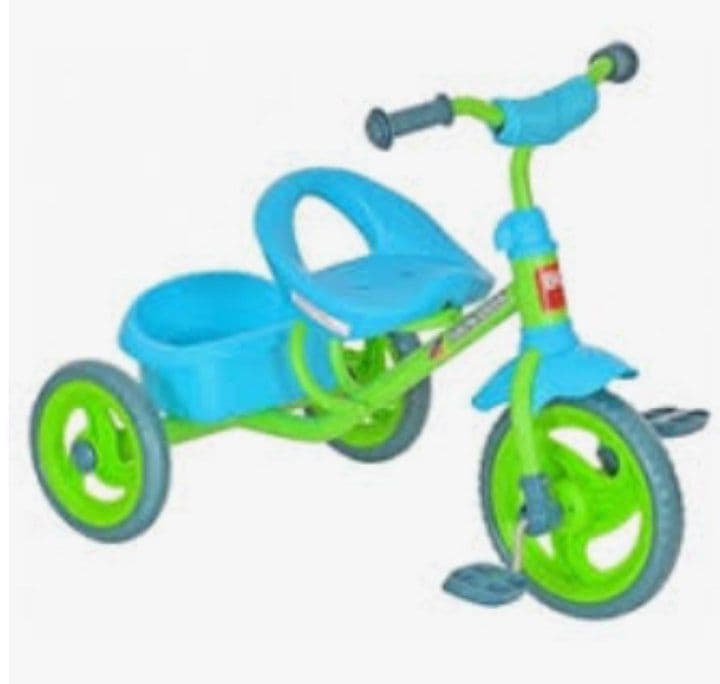 Oq - oydin
 kechalar
Alla
Qarz
Gilam paypoq
Mustaqil bajarish uchun topshiriqlar:
“Qarz” hikoyasida qo‘shnining qizchasi Nilufar bilan suhbat chog‘ida nega adibning qo‘lidan   konfetlar tushib ketdi? Nima deb o‘ylaysiz? Muallif holatini izohlang.
  Fikrlaringizni daftaringizga yozing.